HOUR-OF-CODE 2015
STEM Day
Sioux City, Iowa
What is Hour Of Code?
What will I learn?
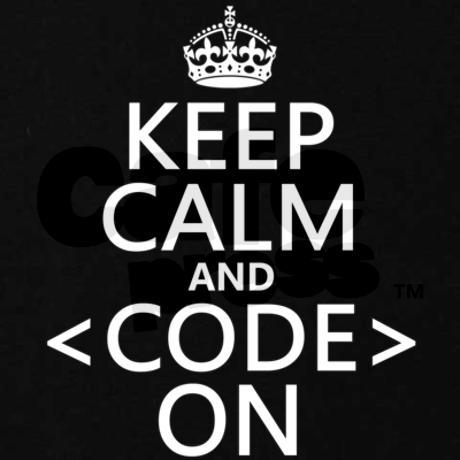 You will be able to plan for an Hour – Of – Code event for your school or classroom next winter.
You will be able to write code that completes a task!
Why Programming?
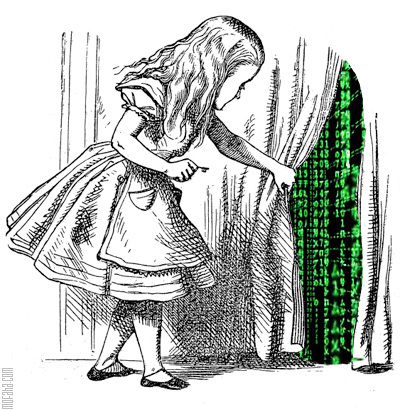 Computational Thinking – Students today are facing problems and solutions that most people have never dreamt of before…
How are we preparing our 21st Century learners to CREATE in a world of technology?
Will our students be prepared to solve the problems of the future?
[Speaker Notes: Have you ever used Internet Explorer?  
What do you use it for?
Have you ever thought about the programmer behind it?  Who wrote the code for Internet Explorer?
Meet Hadi Partovi – Creator of code.org]
Can Coding impact your Students?
What I love about teachers using technology.
Introducing students to new experiences that they wouldn’t get from a traditional classroom.
Allows a teacher to be spread thin, but still go deep into learning with students.
Gives kids a new way to differentiate and create while meeting the standards.
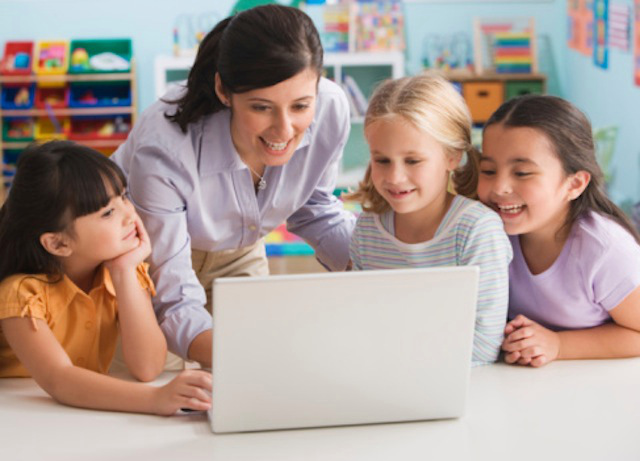 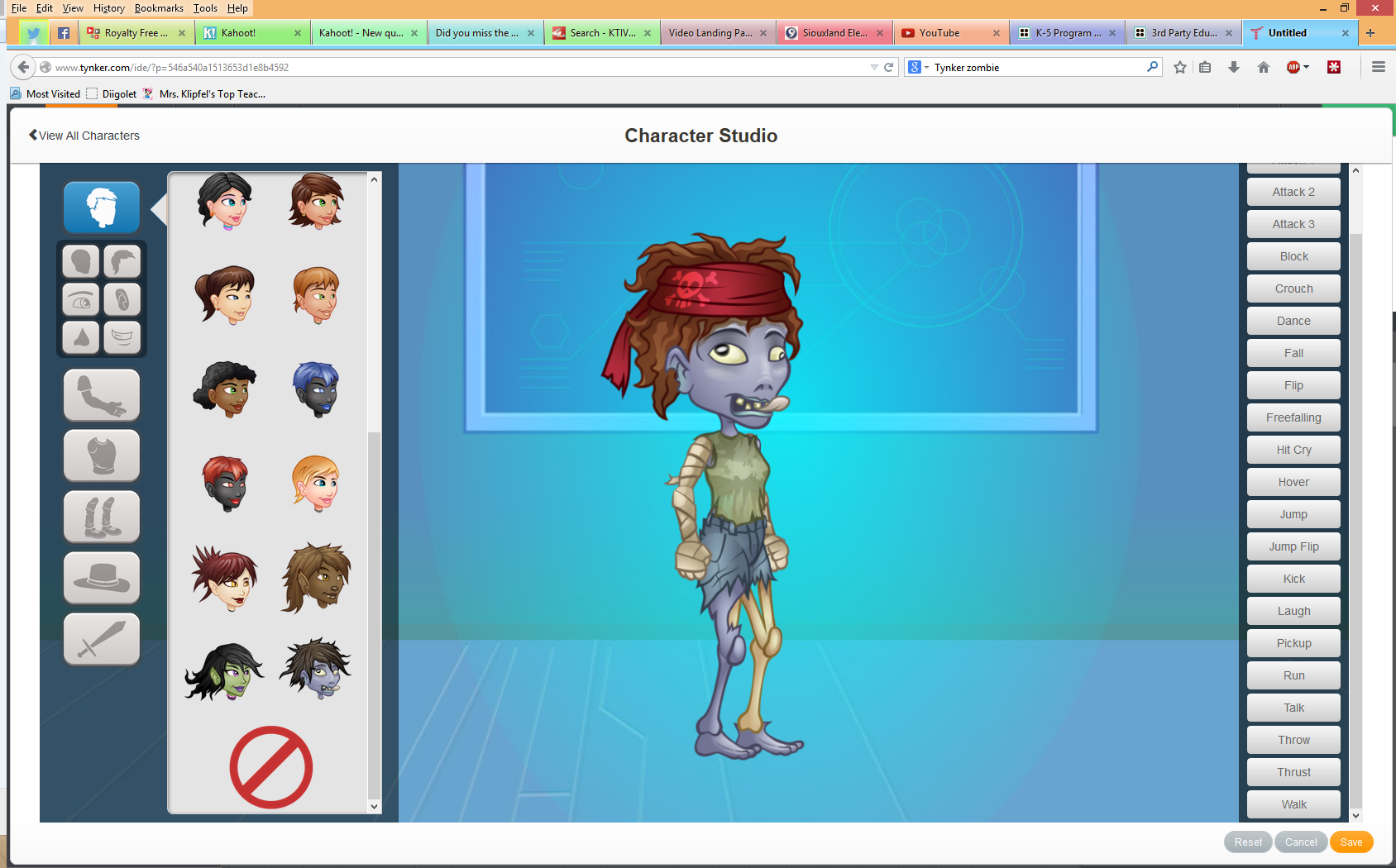 Step 1:
Decomposing
We are NOT talking about ZOMBIES here!
Breaking down BIG PROBLEMS into smaller LITTLE  PROBLEMS.
Step 2:
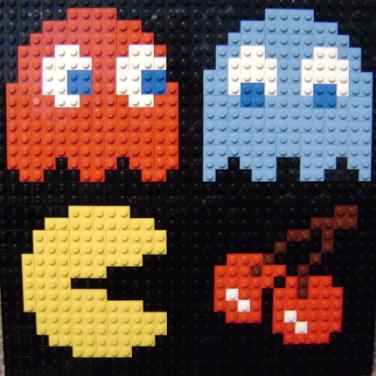 Patterns
Developing a sense of recognizing that these smaller pieces tend to have consistencies.
Likes and Differences
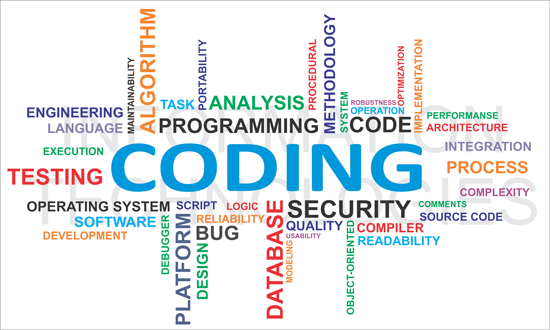 Step 3:
Abstraction
Ignoring the details that don’t fit the patterns.
Finding solutions that fit a general framework.
Multiple Problems solved!
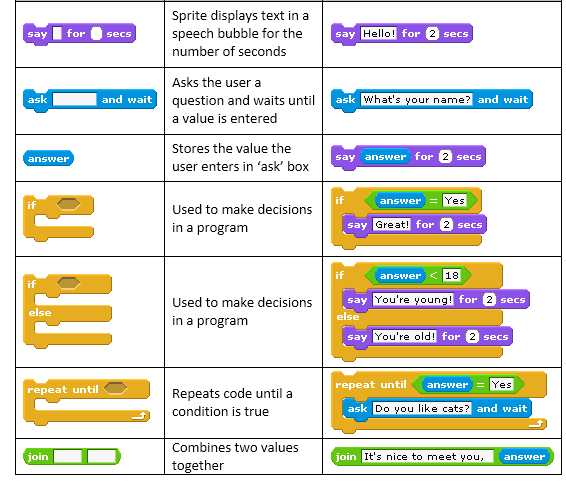 Step 4:
Algorithms
Writing instructions to complete the solutions.
Making step-by-step process to simplify and achieve.
Activities
Have an event for parents:
Cookies and Coding (Can you guess who our special guess was?)
Activities
Visit another classroom and CODE TOGETHER!
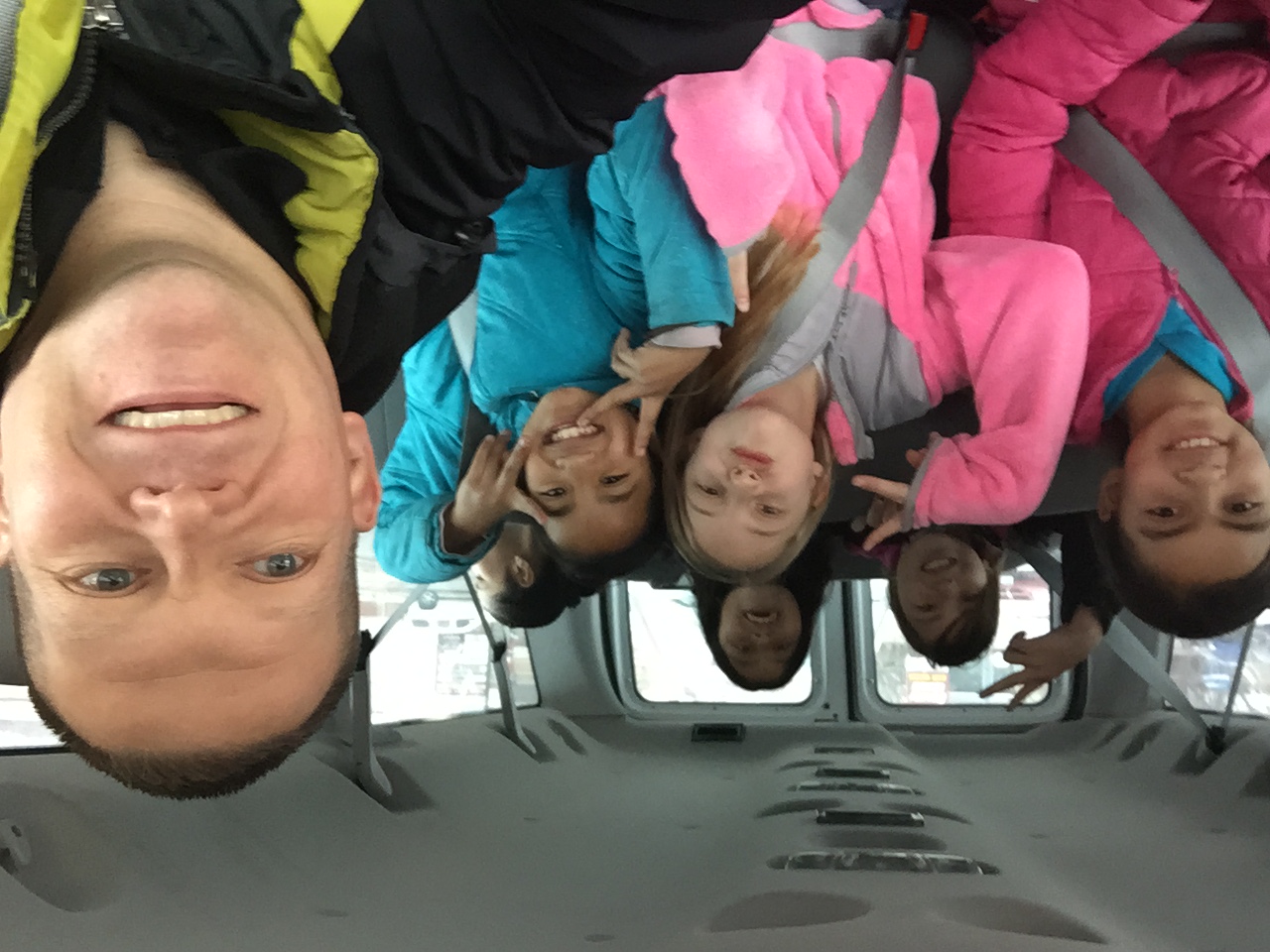 Activities
Invite Parents to come to your classroom and have kids code with Mom or Dad.
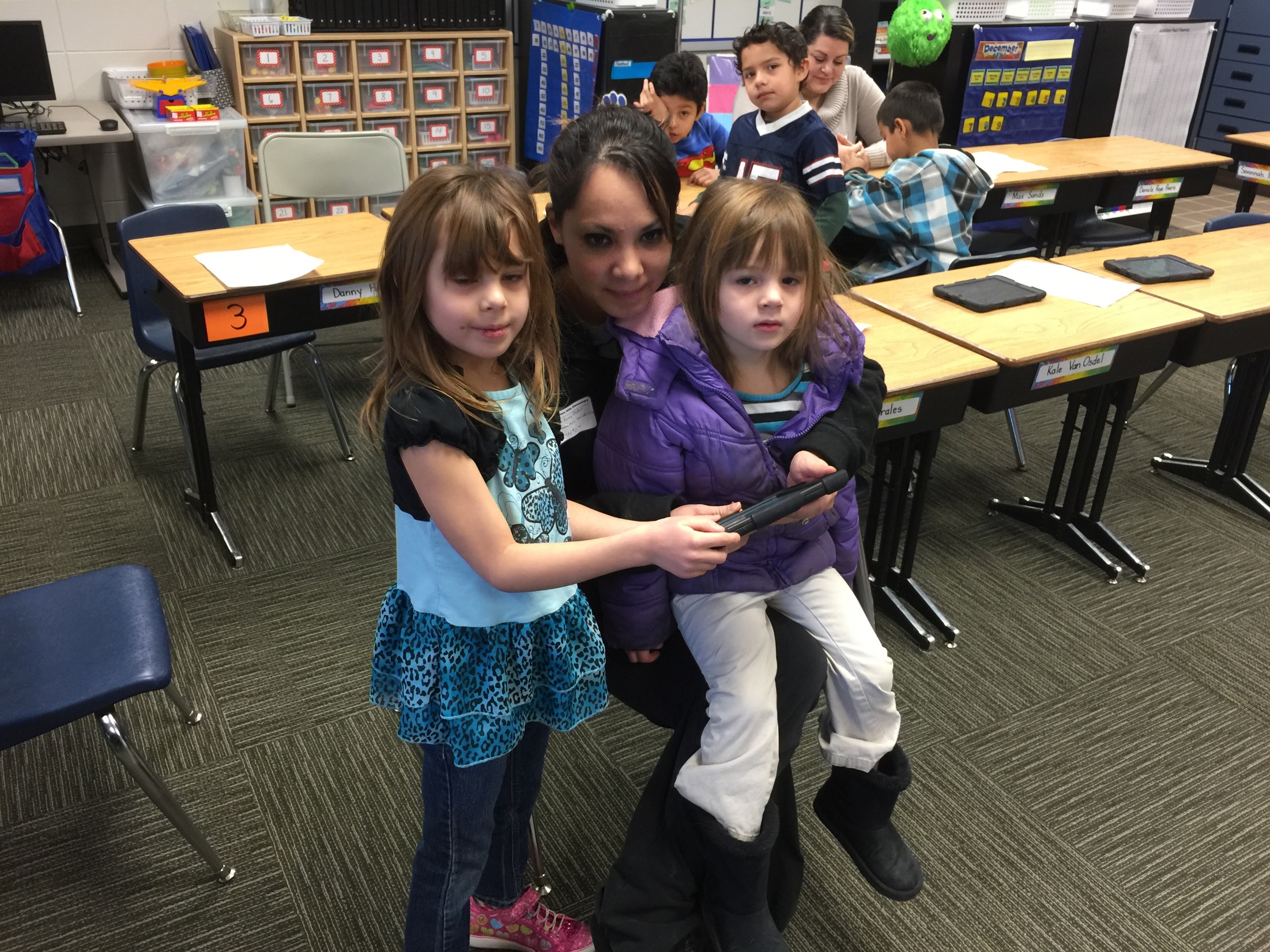 Activities
Teach the principal or even the Supt. to code!
Activities
Have an Assembly!
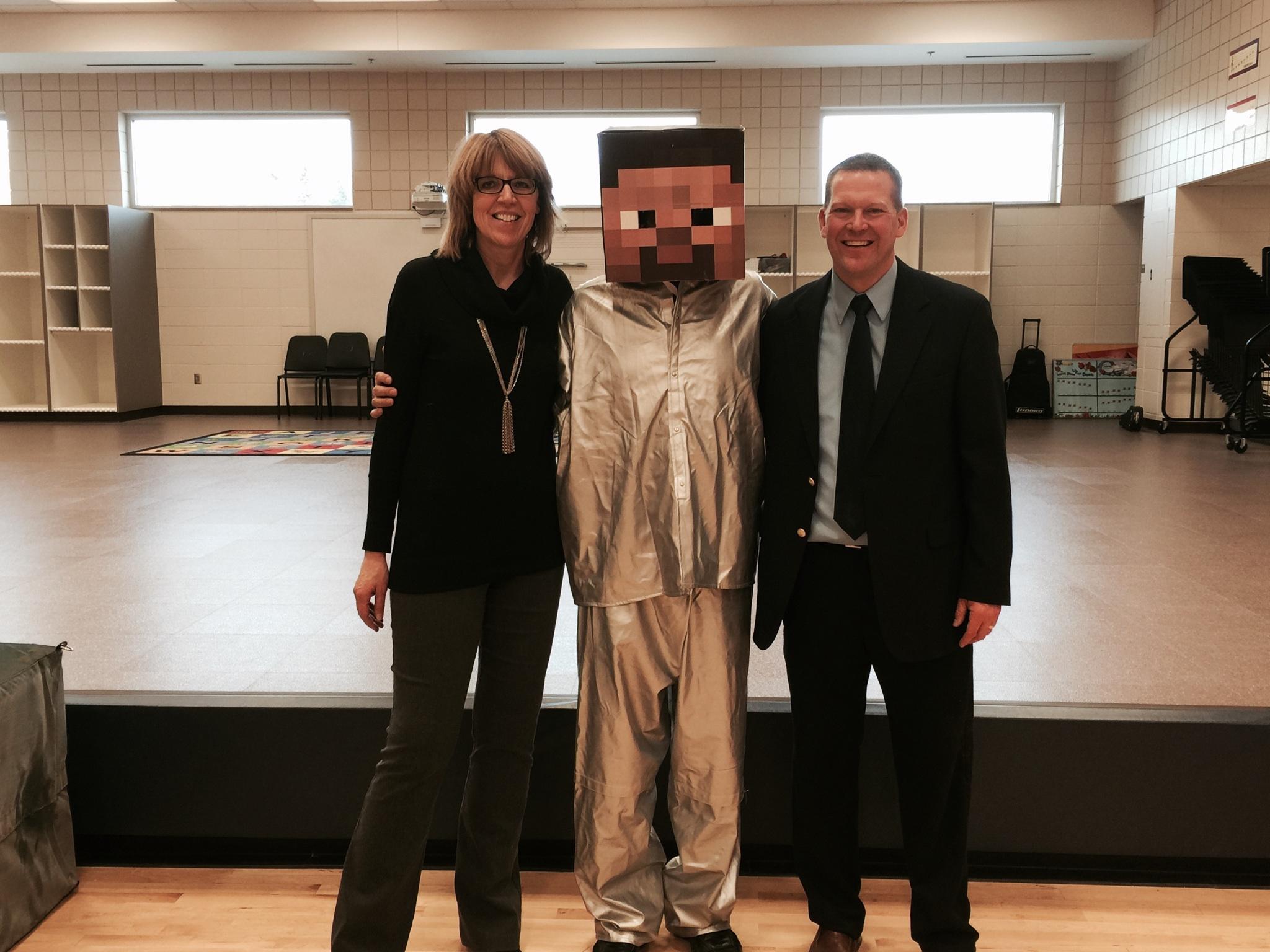 WHAT’S the NEXT STEP?
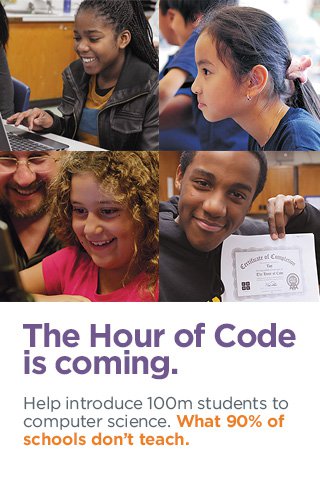 Plan your Event…
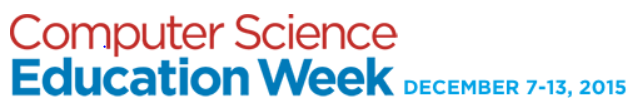 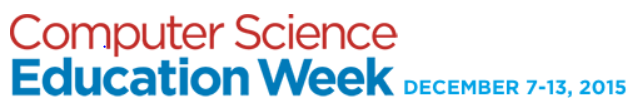 WHAT’S the NEXT STEP?
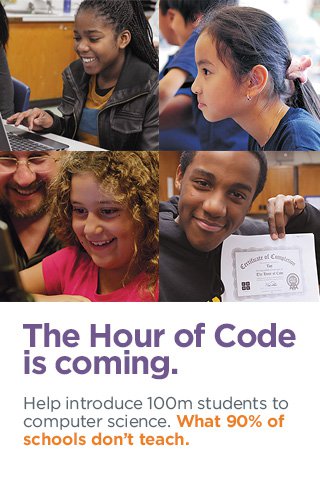 Plan your Event…
tynker.com/hour-of-code/
http://code.org/learn
csedweek.org/learn
scratch.mit.edu/studios/283340/
hourofcode.com
Layne HennTechnology Consulting Teacher
Follow me on Twitter @sctechbuzz 
Check out Instructional Tech on Facebook: https://www.facebook.com/SCCSDtech 
 find my website: http://laynehenn.weebly.com 
hennl@live.siouxcityschools.com